Отчет об исполнении бюджета городского поселения Излучинск 
за I полугодие 2017 года
Исполнение бюджета поселения 
за  I полугодие 2017 года  (тыс. руб.)
80 727,5
Доходы
78 785,1
Расходы
1 942,4
Профицит
Структура доходов бюджета поселения 
за  I полугодие 2017 года (тыс. руб.)
Структура налоговых поступлений в бюджет поселения за I полугодие 2017  года (тыс. руб.)
Структура неналоговых поступлений в бюджет поселения за I полугодие 2017 года (тыс. руб.)
Структура безвозмездных поступлений в бюджет поселения за  I полугодие 2017 года (тыс. руб.)
Структура расходов бюджета поселения                                за I полугодие 2017 года (тыс. руб.)
Общегосударственные расходы
 25 207,6 тыс. руб.
Национальная безопасность и правоохранительная деятельность 
2 013,5 тыс. руб.
Физическая культура и спорт
647,5 тыс. руб.
Исполнено;
78 785,1
тыс. руб.
Социальная политика 
277,2 тыс. руб.
Национальная экономика, образование 
9 758,2 тыс. руб.
Жилищно-коммунальное хозяйство 
36 789,8 тыс. руб.
Культура, кинематография
3 645,9 тыс. руб.
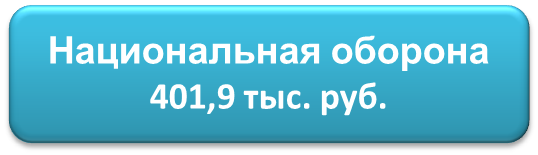 Образование
43,5 тыс. руб.
Расходы на реализацию муниципальных и ведомственных программ поселения
 за I полугодие 2017 года (тыс. руб.)
Расходы дорожного фонда городского поселения Излучинск за I полугодие 2017  года
Исполнено 
8 666,9  тыс. рублей
Содержание в нормативном состоянии 16,96 км. 
автомобильных дорог .
Расходы на благоустройство городского поселения Излучинск за I полугодие 2017  года
Выполнены работы по содержанию уличного освещения: пгт. Излучинск -1090 светильников;
с. Большетархово – 74 светильника.
Выполнены работы по содержанию детских и игровых площадок в количестве 29 шт.;
Выполнены работы по ликвидации несанкционированных свалок – 600 м2.
Содержание шлагбаума;
Отлов безнадзорных бродячих животных – 95 шт.;
Дезинсекция открытых территорий – 51 282 м2.
Поставка архитектурной композиции  «Земной шар»;
Реконструкция сетей уличного освещения по ул. Школьной в пгт. Излучинск
Устройство пешеходных тротуаров по ул. Набережной в пгт. Излучинск
Выполнены работы по замене кабеля в пгт. Излучинск;
Содержание фонтана в парке аттракционов;
Расходы на культуру, кинематографию городского поселения Излучинск  за I полугодие 2017 года
На территории  поселения запланированы и проведены в 1 полугодии 2017 года 
Мероприятия гражданско-патриотической направленности: концертные программы; тематические встречи; церемонии возложения цветов к Дню защитника отечества, Дню призывника, Дню памяти о россиянах, исполнявших служебный долг за пределами отечества; цикл мероприятий, посвященных 72-ой годовщине Победы в Великой Отечественной войне 1941-1945 годов; День памяти ветеранов боевых действий; День России; День памяти и скорби.
Проведены  традиционные мероприятия, приуроченные к календарным датам, посвященные Международному женскому дню 8 Марта; цикл мероприятий, в рамках Дня  Местного самоуправления; мероприятия, посвященные Дню семьи; мероприятия, посвященные Дню России; чествование выпускников общеобразовательных учреждений.
Мероприятия, направленные на сохранение и возрождение самобытной национальной культуры: народные гуляния «Масленица раздольная»; цикл мероприятий, посвященных Дню славянской письменности и культуры; участие в организации и проведении татаро-башкирского праздника «Сабантуй».
Мероприятия по формированию здорового образа жизни населения: оказание содействия                    в проведении фестиваля по спортивной ловле рыбы со льда «Кубок клуба «Юграстан- 2017»;
Расходы на культуру, кинематографию городского поселения Излучинск  за I полугодие 2017 года
Культурно-массовые мероприятия, посвященные 29-летию образования поселка городского типа Излучинск;
     открытие «Доски почета – 2017»; 
     проведение Дня поселка, Весны и Труда, награждение лучших работников предприятий                             и учреждений поселения;
     участие в проведении мероприятий XII районного фестиваля искусств «Мое сердце – Нижневартовский район»;
     участие в межведомственной профилактической операции «Подросток»  на территории поселения;
     проведение мероприятий, посвященных Дню защиты детей,  Дню молодежи;
     организация работы летних дворовых спортивных площадок, проведение мероприятий  на летних дворовых спортивных площадках.
Спасибо за внимание!